Infertility and assisted reproductive techniques
Presented by:
Ghofran Mahmood
Razan Abu-Raqeeq
Eliza Aldhmour
Baker Mahmoud

Supervised by:
Professor Adel Abul-Heija
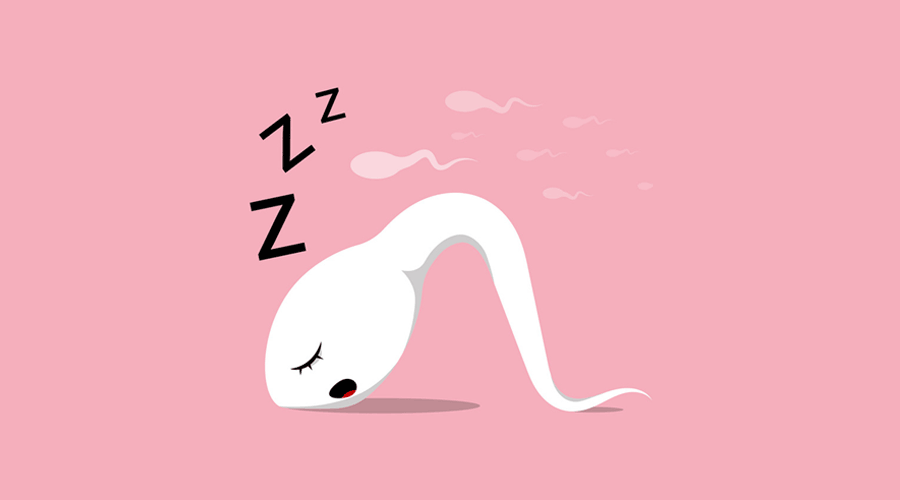 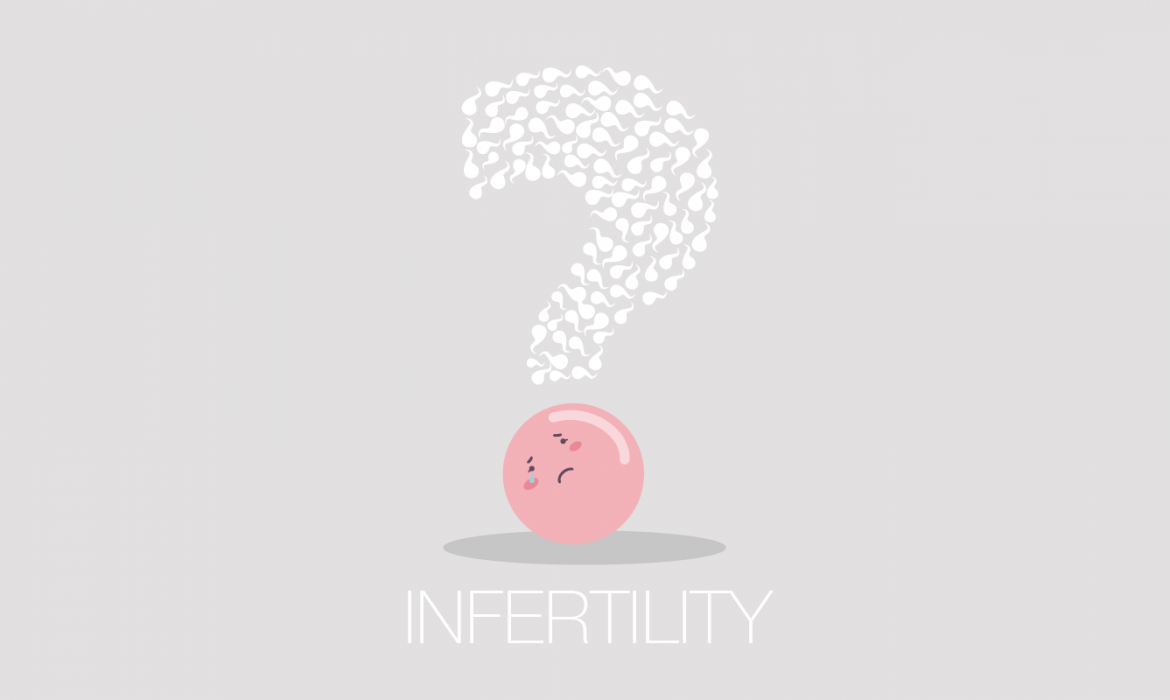 Outline
Definitions
Statistics
Etiology
Evaluation
Semen analysis
Ovarian function
Tubal function
CORPUS
Cervical
Peritoneal
Reference
Definitions
** Infertility : Inability 
to conceive after one 
year of unprotected 
intercourse at the fertile phase 
of the cycle, (day 11-17 in 28 day cycle)   
OR 6 months for women over 35?
** Subfertility :  A decrease, but not an absence, of fertility potential 
** Sterility :  Complete inability to achieve fertility 
**Fecundity: ability to carry to delivery
PRIMARY – Couple without a prior pregnancy
SECONDARY – Couple with previous pregnancy including miscarriage/ectopic
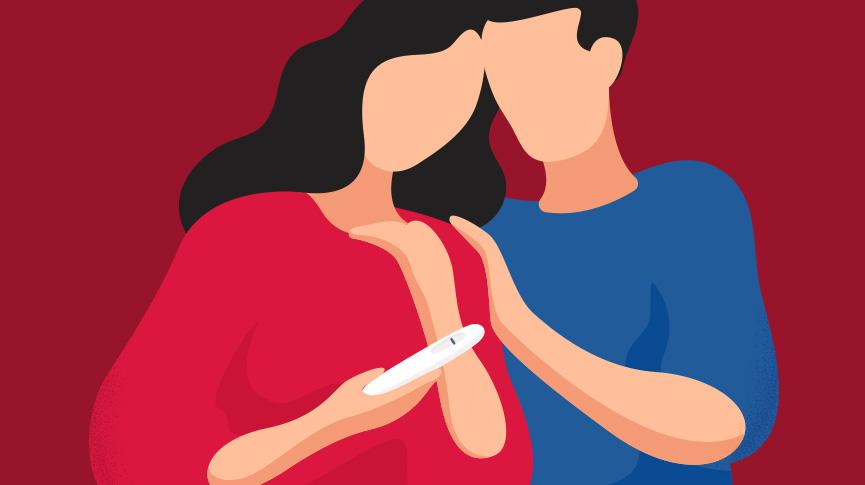 Statistics
* 80% of couples will conceive within 1 year of unprotected intercourse
* 86% will conceive within 2 years
* 14-20% of US couples are infertile by definition.
* 40% of infertile couples have more than one factor 
present 
* About 10-15% of couples are found to have unexplained infertility 
* About 50-60% of couples will conceive with adequate conventional treatments
Etiologies
*Male Factors (20-40%) 
*Female Factors (50-65%) 
 Ovulation problems
Anatomic (uterine-tubal) problems 
Peritoneal problems (pelvic adhesions and endometriosis 
Cervical mucus problems 
*Unexplained Infertility (10-15%)
Associated factors
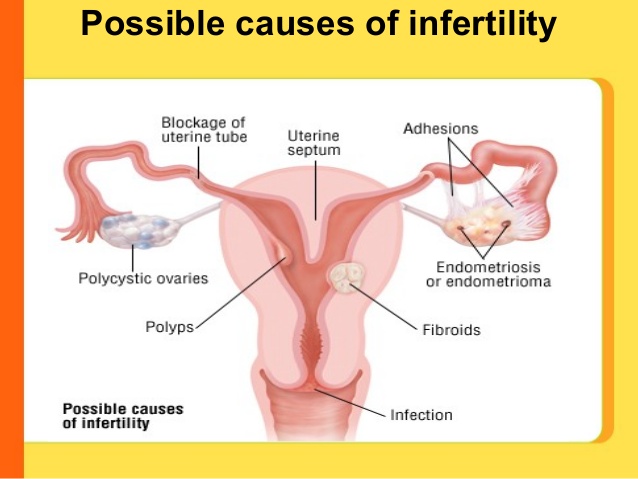 PELVIC INFLAMMATORY DISEASE
Endometriosis 
Ovarian aging
Spermatic varicocoele 
Toxins 
Previous abdominal surgery (adhesions)
Cervical/uterine abnormalities
Cervical/uterine surgery
Fibroids
Evaluation/General
Both couples should be present at first visit
Age - fertility is reduced after 35 years of age
Previous pregnancies by each partner
Length of time without pregnancy
Sexual history 
Frequency and timing of intercourse
Use of lubricants
Impotence,  dyspareunia
Contraceptive history, IUCD may cause pelvic infection and block the tubes
Evaluation/male/history
- history of genital tract infections, such as prostatitis or mumps orchitis; 
- surgery or trauma to the male genitalia or inguinal region (e.g., hernia repair)
- any exposure to lead, cadmium, radiation, or chemotherapeutic agents. 
- Excessive consumption of alcohol or cigarettes
 - unusual exposure to environmental heat should 
be elicited
- Some medications, such as nitrofurantoin and calcium channel blockers, reduce sperm quality and/or function
Physical examination/male
- Size of testicles
- Testicular descent
 - Varicocoele .. by asking the patient to perform a Valsalva maneuver in the standing position.   
- Outflow abnormalities (hypospadias, etc)
Investigation/male
Serum T, FSH, PRL levels
Semen analysis
Testicular biopsy 
Sperm penetration assay (SPA)
Semen analysis
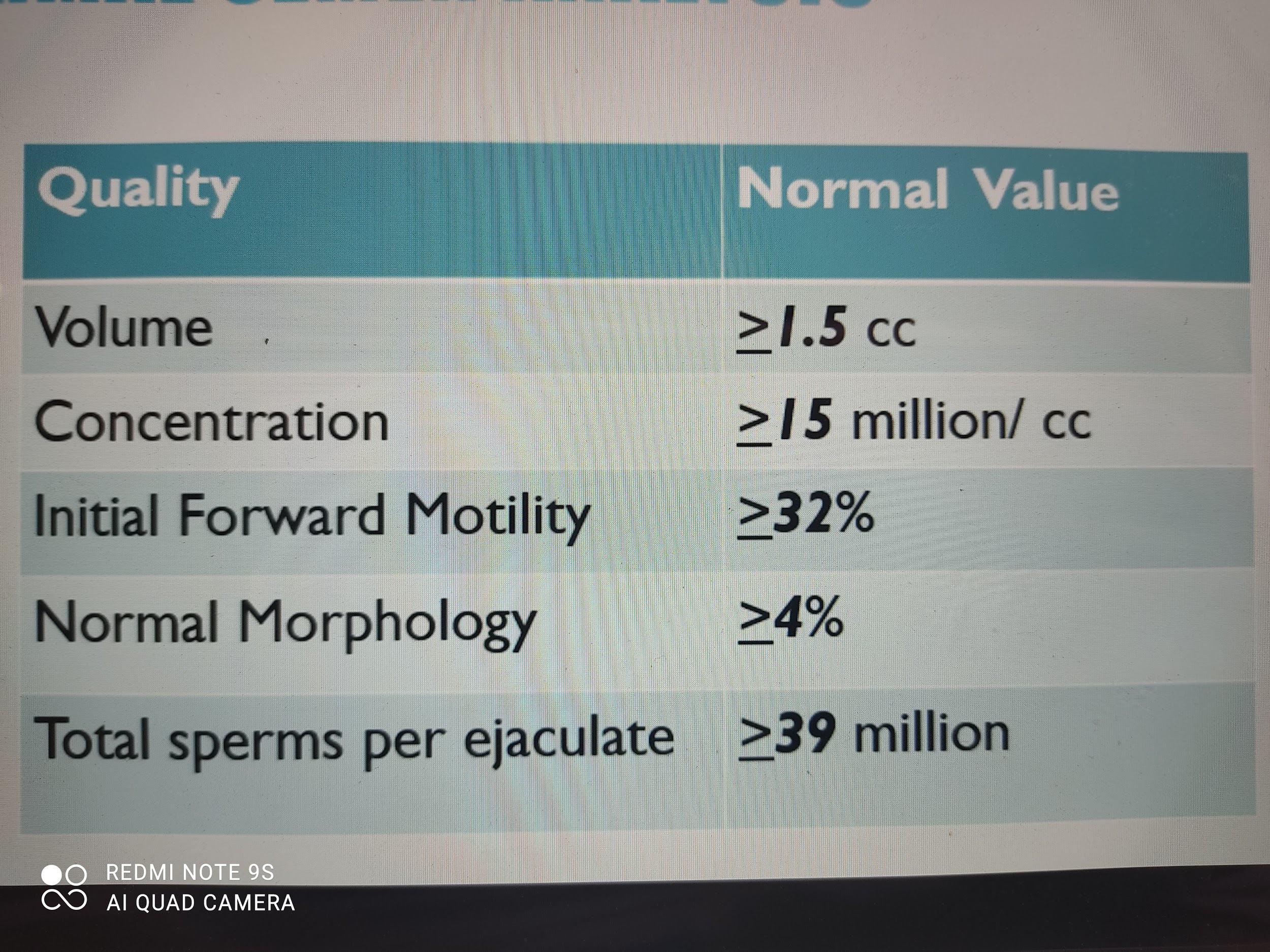 * should be performed following a 2- to 4-day period of abstinence. The entire ejaculate should be collected in a clean, nontoxic container
* Evaluated within one hour of ejaculation
* An accurate appraisal of abnormal semen requires at least three analyses, 2 weeks apart
Female/history
Previous female pelvic surgery
PID
Appendicitis
IUCD use 
Ectopic pregnancy history 
Endometriosis 
Irregular menses, amenorrhea, detailed menstrual history. Regular painful cycles are usually ovulatory cycles 
Vasomotor symptoms 
Stress
Weight changes/Exercise
Cervical and uterine surgery
Female physical examination
Pelvic masses
Uterosacral nodularity (endometriosis)
Abdomino-pelvic tenderness (PID)
Uterine enlargement (fibroid or adenomyosis)
Thyroid exam
Uterine mobilitys, post operatibe as ovaran cystectomy or appendectomy: fixed uterus incase of pelvic adhesions due to PID, endometriosi
Cervical abnormalities
Female/investigations/ovarian function
*** Document ovulation:
1. BBT                   2. Luteal phase progesterone
3. LH surge          4. Endometrial Biopsy
*FSH, LH,Prolactin 
- Low FSH &LH means hypthalamic pituitary disorder e.g Kallman syndrome
- normal FSH & high LH indicates PCOS
 - high FSH & LH indicates menopause. 
- Hperprolactinemia suppresses ovulaion
*** TSH, PRL, adrenal functions if indicated
only convincing proof of ovulation is pregnancy
(follicles ) * Serial ultrasound
BBT
At time of ovulation there reduction of temp by 0.3 C then rise by 0.5  degree due to progesterone
Cheap and easy, but…
Inconsistent results
98% of women will ovulate within 3 days of the nadir
Biphasic profiles can also be seen with  ovulation (30%)
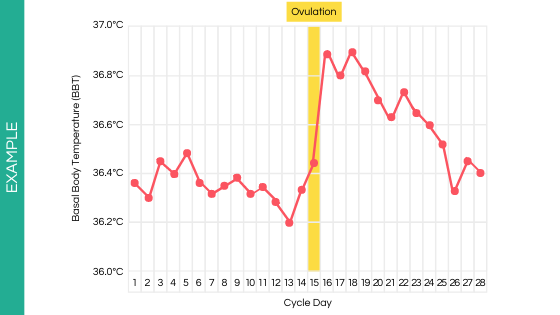 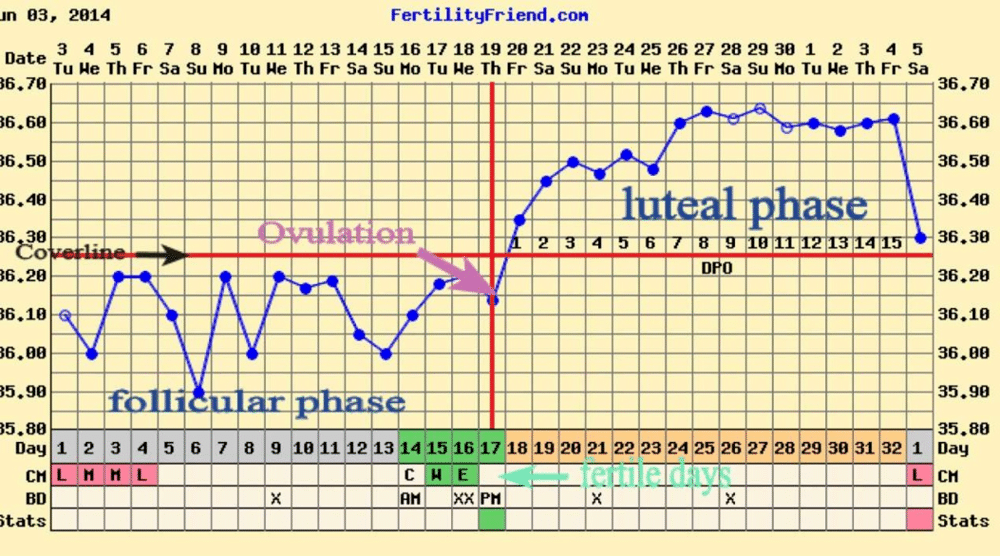 Luteal phase progesterone
Pulsatile release, thus single level may not be useful unless elevated
Performed 7 days after presumptive ovulation or day 21 of 28 day cycle (midluteal phase)
Done properly, >15 ng/ml consistent with ovulation
Urinary LH kits
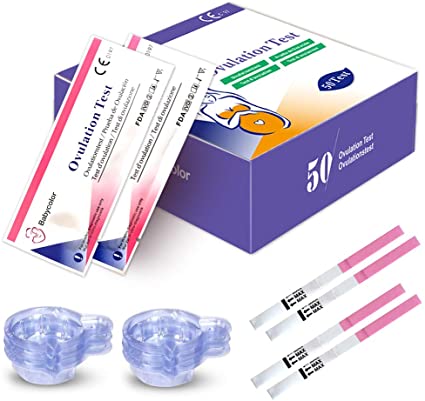 LH usually surges 24 hours before ovulation
Very sensitive and accurate
Positive test precedes ovulation by ~24 hours, so useful for timing intercourse
So it is ovulation prediction test 
Downside: price, obsession with timing of intercourse
Endometrial biopsy
- Done in the lutal phase of the cycle, if histology shows proilferative endometrium this means patient is NOT ovulating, if shows secretory endometrium this means ovulation
- Invasive, but the only reliable way to diagnose Luteal Phase Defect (LPD)
??Is LPD a genuine disorder???
- Perform around 2 days before expected menstruation (= day 28 by definition)
Lag of >2 days is consistent with LPD
Must be done in two different cycles to confirm diagnosis of LPD
Tubal function
Evaluate tubal patency whenever there is a history of PID, endometriosis or other adhesiogenic condition
Kartagener’s syndrome can be associated with decreased tubal motility
Tests : done during proliferative phase of the cycle (7-11 days of 28 days cycle ) because of fear of pregnancy
HSG
Laparoscopy 
Falloposcopy (not widely available)
Cont...
Tubal occlusion may occur at three locations: the fimbrial end, the mid-segment, or the isthmus-cornu. Fimbrial occlusion is by far the most common. Prior salpingitis is a common cause of tubal occlusion, although about one-half of cases are unassociated with any such history. Isthmic-cornual occlusion can be congenital or caused by mucus plugs, endometriosis, tubal adenomyosis, or prior infection. Mid-segment occlusion can be seen following surgery or infection with tuberculosis
HYSTEROSALPINGOGRAPHY (HSG)
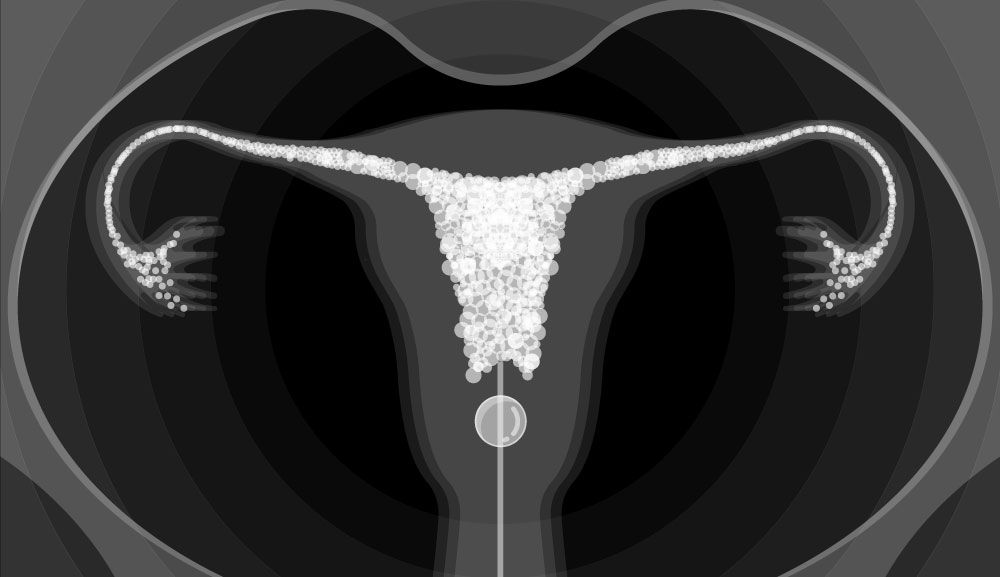 * Radiologic procedure requiring contrast
- To perform HSG, an occlusive cannula is placed in the cervix, and the instillation of a radiopaque dye is followed by image intensification under fluoroscopy.
- Anesthesia generally is not required
* Performed optimally in early proliferative phase  
(avoids pregnancy) >Pregnancy test is advisable
Low risk of PID except if previous history of PID (give prophylactic doxycycline or consider laparoscopy)
Contrast
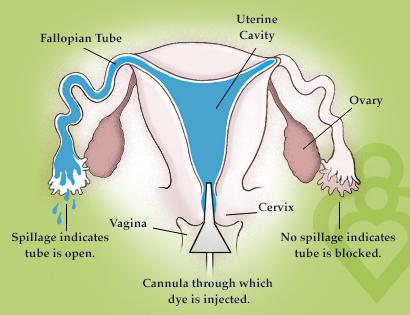 oil-based contrast
Higher risk of anaphylaxis than H2O-based
May be associated with  increase fertility rates
- A water-soluble dye is used initially to confirm tubal patency because of the adverse effects of sequestration of an oil-based dye within the lumen of an occluded tube. If patency is confirmed, an oil-based dye (if available) may then be instilled because of its prominent therapeutic effect in women with unexplained infertility.
HSG advantages
Can be uncomfortable
Can detect intrauterine and tubal disorders but not always definitive
Can detect uterine malformation, Uterine adhesions (Asherman syndrome), submucous fibroid and congenital uterine malformation as septet and double uterus
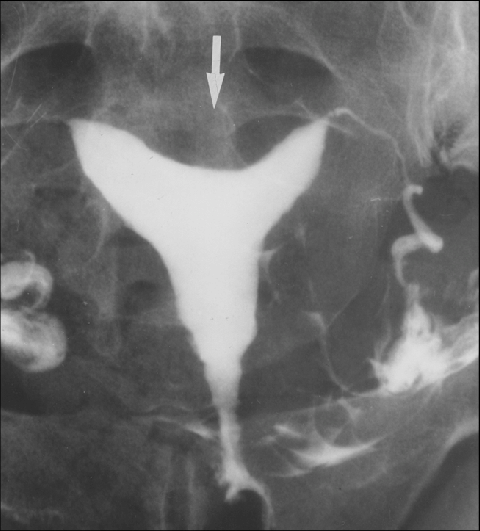 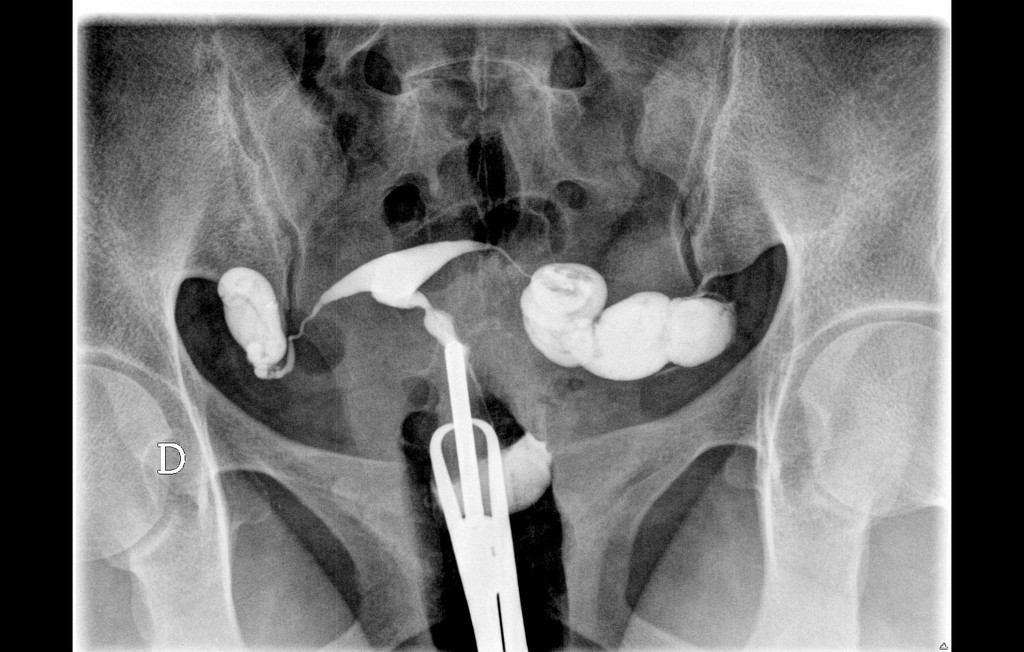 Progressive distension of both fallopian tubes over the study. Mild and delayed spill occurs from the left tube.
Arcuate uterus in 30-year-old woman. Hysterosalpingogram with normal findings shows smooth concave indentation of uterine fundus (arrow).
Laparoscopy
- Invasive; 
Can offer diagnosis and treatment in one sitting
- Not necessary in all patients
Uses (examples):
Lysis of Periadnexal adhesions
Diagnosis and excision of endometriosis
Myomectomy
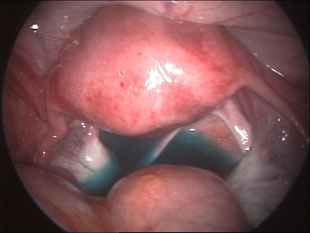 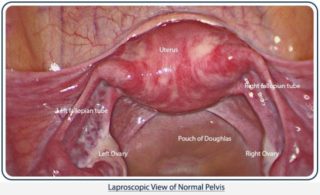 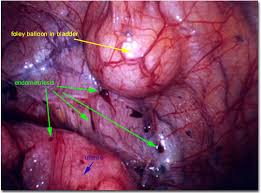 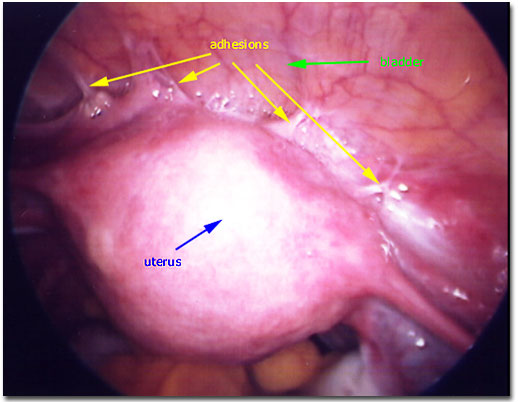 CORPUS
Asherman Syndrome
Diagnosis by HSG or hysteroscopy
Usually follows D+C, myomectomy, other intrauterine surgery
Associated with hypo/amenorrhea, recurrent miscarriage

Fibroids, Uterine Anomalies
Rarely associated with infertility
Work-up:
Ultrasound 
Hysteroscopy
Laparoscopy
Hysteroscopy
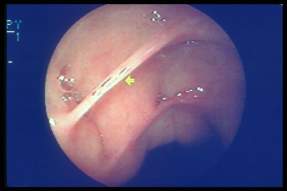 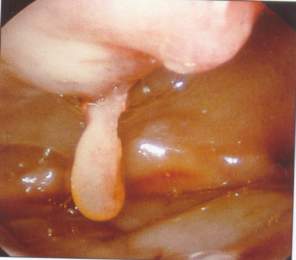 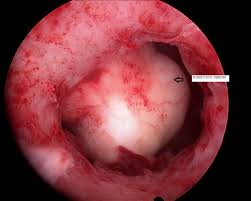 ASHERMAN Syndrome.                                                 Uterine polyp.                                                            Submucosal fibroid
Cervical function
Infection
Chlamydia suspected
Stenosis
follows cervical surgery as LEEP , Cryosurgery, Cone biopsy (probably overstated)
Immunologic Factors
Sperm-mucus interaction
Peritoneal factors
Endometriosis 
2x relative risk of infertility
Diagnosis (and best treatment) by laparoscopy 
Can be familial; can occur in adolescents
Etiology unknown but likely multiple ones
Retrograde menstruation
Immunologic factors
Adhesions
Refernce 
1- doctor Adel abu-heija slides 
2- hacker and moore's essentials of obstetrics and gynecology
Thank you
TREATMENT
Done by : Rzan Awad
Ovarian Disorders
Anovulation
1. Clomiphene Citrate: anti estrogen given from days 2-6. 
Letrizole: anti estrogen, aromataze inhibitor, given from day 3-7, better effect than CC in women with OCOS, multiple pregnancy rate may reach 14%
hMG
 Ovulation Induction + IUI (often done but unjustified)
Intrauterine insemination (IUI)
hyperprolactinemea
Hyperprolactinemea:may be caused by drugs as major tranqulizers,stress,1ry hypothyroidism.pituitary gland adenoma (microadenoma>10mm,macroadenoma <10mm).
Check TSH,MRIto exclude pituitary adenoma, and visual field studies(bi temporal  hemianopia)due to pressure by the adenoma on optic chiasma.
Hyperprolactimea with and without adenoma is treated firstly by bromocriptine given usually twice daily (is dopamine agonist ,given during meals ,cause sever nausea,GIT bleeding and hypotention),OR
Cabergoline :less side effects given usually once or twice weekly but expensive.
Macroadenoma: if there is no response ,trans sphenoidal hypophesectomy is preformed.
Ovarian disorders
OVULATION INDUCTION
Clomophine citrate :antiestrogen,increases FSH, stimulates follicular growth
-70% ovulation rate,~40% pregnancy rate after 6 cycles 
-patients should typically be normoestrogenic 
-Induce menses and start on day 2-day 6 of the cycle 
-with dosages ,antiestrogen effects dominate
-multifetal rates 5-10%
Ovulation Induction
Letrozole is anti estrogen, aromataze inhibitor , oral ovulation induction agent used from d3-7 of the cycle.
Side effects:
Hot flashes
Headaches
Breast tenderness
Multiple pregnancies=13%
HUMAN MENOPAUSAL GONADOTROPHINS
Consists of LH+FSH (also FSH alone =Metrodin )
For patients with hypogonadotrophic  hypoestrogenism or normal FSH and E2 levels 
Close monitoring essential ,including estradiol levels and ultrasound to monitor number of follicles 
60-80%pregnancy rates overall after 6 cycles ,lower for PCOS patients .
15-20% multifetal pregnancy rate and may cause ovarian hyperstimulation syndrome  which could be fatal 
Now recombinant FSH is commonly used for ovulation induction but very expensive .
RISKS -clomophine :.vasomotor symptoms .H\A.ovarian enlargement.multiple gestation 5%.No risk of abortion or malformations -hMG or rfsh :.multiple gestation 15-20%.Ohss (~1%)-can often be maneged as outpatient -diuresis-sever cases fatal if untreated in ICU setting
Fallopian tubes
Tuboplasty
IVF
GIFT, ZIFT, not options
Corpus
Asherman syndrome
Hysteroscopic lysis of adhesions ( scissor )
Postop antibiotics, Estrogen or combined pill and insertIUCD or paediatric Follys catheter inside yhe uterus tokeep the walls of the uterus away from each other
Fibroids ( rarely need treatment )
Myomectom ( hysteroscopic, laparoscopic, open )
Uterine anomalies ( rarely need treatment )
metroplasty
Peritoneum ( endometriosis )
From a fertility standpoints, excision, is better than medical management 
Lysis of adhesions 
GnRH-a ( not a cure and has side effects, expense )
Danazol ( side effects, cost )
Continuous OSP’s ( poor fertility rates )
Chances of pregnancy highest within 6 mos-1 year after treatment
MALE FACTOR
Hypogonadotrphism 
hMG
GnrH
CC, hCG results poor
Varicocoele
Ligation? ( no definitive data yet )
Rwtrograde ejaculation 
Ephedrine, imipramine 
AIH, artificial Insemination with Husbands sperm with recovered sperm from the urinary bladdar or with micturition
Male factor
Idiopathic oligospermia
No effective treatment 
?IVF
Donor insemination
Unexplained infertility
10-15% of couples is diagnosed by exclusion i.e all investigation are	normal , this include normal semen analysis,	normal ovulation tests, normal uterus, tubes and	pelvis by laparascopy

Empiric treatment:
Ovulation induction 
IUI
Consider IVF and its variants
Assisted Reproductive Technologies
“manipulation of both oocyte and sperm outside the body”
Assisted Reproductive Technologies
All technique involving direct manipulation of
 oocyte/sperm outside the body
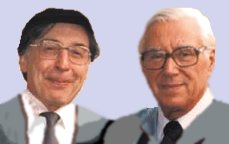 Robert edwards
Patrick step toe
Nobel prize in2010
MAJOR ASSISTED REPRODUCTIVE TECHNOLOGIES (ART)
In vitro fertilization and embryo transfer (IVF-ET)
 Direct intra-peritoneal insemination (DIPI)
 Gamete intra-fallopian transfer (GIFT)
 Zygote intra-fallopian transfer (ZIFT)
 Intracytoplasmic sperm injection (ICSI)
Indications of ART
Tubal factor infertility
Endometriosis
Male factor infertility
Unexplained infertility
Intrauterine insemination
Is a fertility treatment that involves placing sperm inside  woman’s uterus to facilitate fertilization 

The goal is to increase the number of sperm that reaches the fallopian tubes and subsequently increase the chance of fertilization
Advantage
Easy to perform
Training is easy 
Less invasive
Risks are minimal 
Costs are minimal
The rationale ?
The aim is to bybass the cervical mucus barrier and increasing the number of motile spermatozoa with a high proportion of normal forms at the site of fertilization
Semen preparation
The washing procedures are necessary to remove :
Prostaglandins 
Infectious agent 
Antigenic proteins 
Non motile spermatozoa
Leucocyte 
Immature germ cells
Timing of iui ?
Basal body temperature 

Lh surge 

us
Indications :
Male factor subfertility {reduced sperm quality }
Unexplained fertility
Combined ovulatory and male factor infertility
Cervical and immunological infertility
Sexual dysfunction infertility
Male factor infertility (oat)
Oilgozoospermia 

Asthenozoospermia 


teratozoospermia
In male subfertility  IUI with or without COH  a pregnancy rate of 10-18% per cycle has been reported
Sexual dysfunction infertility
Retrograde ejaculation 
Vaginismus 
Hypospadius 
Impotence 
Infrequent intercourse during fertile period
Factors affecting IUI success
Age of the female
Site of insemination
Exact timing of IUI 
Number of IUI	treatment cycle
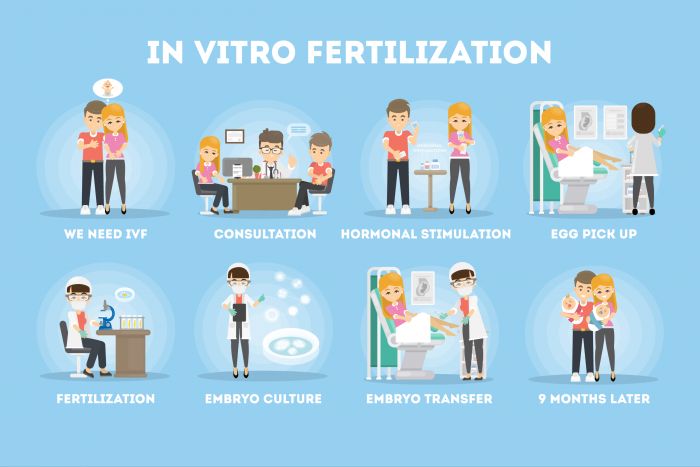 Indications
Tubal conditions
Unexplained infertility 
Male factor infertility
Uterine malformations
HIV-positive serodiscordant couples: Use of ICSI or sperm-washing techniques has enabled HIV-negative women to safely achieve pregnancy using the sperm of their affected male partners. Processing and handling of these specimens require specialized facilities, protocols, training, and equipment to prevent cross contamination. 
Men and women seeking fertility preservation: patients about to undergo chemotherapy or irradiation of their pelvic regions can consider cryopreservation of gametes, embryos, or ovarian tissue for subsequent childbearing via ART.
[Speaker Notes: Initially IVF was developed for the woman with tubal disease, but now it is the treatment of choice for other causes of infertility that are refractory to more conservative treatment.

Tubal conditions: large hydrosalpinges, absence of fimbria, severe adhesive disease, repeated ectopic pregnancies, or failed reconstructive therapy, also women with previous bilateral tubal ligation who chose IVF over reanastomosis 
Endometriosis: if other forms of treatment have failed 
Unexplained infertility 
Male factor infertility: low sperm count, low sperm motility, and abnormal morphology associated with reduction in fertilizing ability
 Uterine malformations: related to diethylstilbestrol exposure]
Assessment of ovarian reserve
Ovarian reserve: refers to a woman's remaining egg supply that can produce babies
1. FSH: should be between 2-10 miu/l between days 2-3 of the cycle

2. Antral follicles by USS: It's done via transvaginal ultrasound, sometimes between cycle day 2 and 5. The ultrasound technician will look at each ovary and count the number of follicles measuring between 2 and 10 mm. Usually 10-12 follicles are seen in both ovaries

3. Anti-Mullerian Hormone (AMH): Is a hormone secreted by cells in developing follicles.
A typical AMH level for a fertile woman is 1.0–4.0 ng/ml; under 1.0 ng/ml is considered low and indicative of a diminished ovarian reserve
Procedure
[Speaker Notes: CONTROLLED OVARIAN STIMULATION
Monitoring with Transvaginal ultrasound and Serum E2
Prevention of premature LH surge and Ovulation
Oocyte maturing with HCG
Oocyte retrieval
Fertilization by IVF/ICSI
Invitro embryo culture
Luteal support
Transfer of fresh embryo/ cryopresevation of excess
First trimester pregnancy monitoring]
[Speaker Notes: 1.Deycapeptyl (3.75 mg i.m)
  2. Deycapeptyl 0.1mg/d s.c.for 10 days from day 21 of the previous cycle/ till mensus        
  3. Nafarlen intranasal spray 400mcg till menses then 200mcg]
Pituitary Downregulation with a GnRH Agonist
The GnRH agonist eliminated any chance of a premature LH surge resulting in more control of the cycle. The ovulation induction step is extremely important since the success rate is directly related to the number of oocytes that are retrieved, which, in turn, impacts the number of embryos that are available for transfer. 

Traditionally, pituitary downregulation has been the most common protocol utilized by IVF programs. Daily injections of a GnRH agonist, Lupron1,resultindownregulationof pituitary GnRH receptors, which reduces pituitary follicle-stimulating hormone (FSH) and LH release and prevents an LH surge. 

Generally, the GnRH agonist must be administered for a period of 10 to 15 days before downregulation occurs. The quickest way to achieve downregulation is to start the GnRH agonist in the mid-luteal phase (cycle day 21) of the preceding cycle. It can also be started in the early follicular phase with the onset of menses. 

After downregulation has occurred, the dose of the GnRH agonist is reduced and the ovulation induction is initiated with FSH injections. The dose of FSH required may vary from 150 to 450 U/day.
Gonadotropins:
Gonadotropins are injectable medications used for ovulation induction for intrauterine insemination and IVF treatment. Two types of gonadotropins can be administered and are discussed below:

rFSH: These medications contain only FSH and are administered by subcutaneous injection. These are the most commonly prescribed medications for ovulation induction.

Human menopausal gonadotropins: These medications contain equal amounts of FSH and LH, and are administered on a daily basis by subcutaneous injections.
[Speaker Notes: Human menopausal gonadotropin (Repronex, Menopur) - FSH of 75 IU and LH of 75 IU
Purified FSH (Bravelle) - FSH of 75 IU and LH of less than 1 IU
Recombinant FSH (Follistim) - FSH of 75 IU and LH of 0 IU
Recombinant LH (in clinical trials) - FSH of 0 IU and LH of 75 IU]
Monitoring
During the ovarian stimulation, the woman’s response is monitored with serum estradiol levels and vaginal ultrasound examinations. 

The estradiol level is used to determine the dose of gonadotropins and whether excessive stimulation is occurring. However, some studies have concluded that serum estradiol monitoring is not always necessary and the response to treatment can be followed with ultrasound monitoring alone. The goal of the ovulation induction is to develop at least three mature follicles that are 17 mm in diameter or larger. 

Once this is achieved, FSH and other medications are discontinued, and a single injection of human chorionic gonadotropin (hCG) is given to mature the eggs to allow fertilization. The hCG administration will also cause ovulation, but this does not occur until 40 hours or later following the injection. Therefore, it is standard that the hCG injection is administered 36 hours before the scheduled egg retrieval such that this will allow adequate maturation of the eggs and yet there is little risk of ovulation
[Speaker Notes: Day 3-5 of Gn, we do serum E2 
Later every 1-3 day serum E2 and ovarian scan
Most need 7-12 day of Rx
Goal >2 follicle >17-18mm 
Endometrium 8-9 mm good (poor 6-7mm)
hCG 5000-10,000 iu
     rhCG 250 microgram]
[Speaker Notes: Decapeptyl 0.1 mg s.c on D1
Gn D3 150-450iu
Monitoring and hCG  is the same
short protocol may be better for women who are poor responders to long protocol and might be better for women who are at higher risk of developing ovarian hyperstimulation syndrome (OHSS)]
Simultaneous Gn + GnRH antagonist
Advantage of GnRH antagonist
duration of treatment is shorter
no suppressive effect of ovary
no flare response so no cysts
in PCOD prevent premature LH surge
      agonist can be used for LH surge

Disadvantage 
Strict compliance is necessary
Suppress endogenous Gn completely
Low pregnancy rate compared to long protocol
OOCYTE RETRIEVAL (36 h after hCG)
The egg retrieval is performed under vaginal ultrasound guidance. First the vagina is cleansed with normal saline. Betadine is not used since it may be toxic to the eggs. The vaginal ultrasound is then placed in the vagina and the ovarian follicles are located. 

A 17-gauge needle is directed through the back wall of the vagina and directed into the ovarian follicles. The fluid is aspirated and then examined by an embryologist to identify the microscopic egg. 

All follicles (> 10mm) within both ovaries are aspirated. Once the eggs are retrieved, they are placed in culture plates with nutrient media and then placed in the incubator. The procedure is performed under light anesthesia and generally takes less than 15-20 minutes to complete. Prophylactic antibiotics are routinely administered.
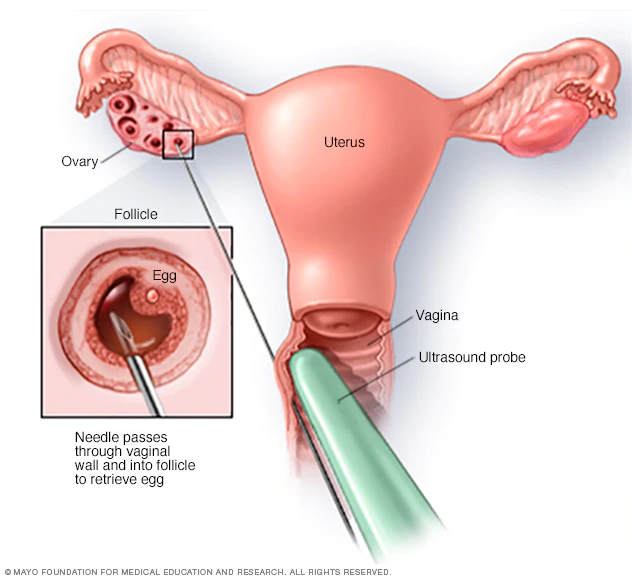 [Speaker Notes: I.V. sedation.
Prophylactic antibiotic doxy 100mg/cefoxitin 2g
No antiseptic  clean with NS]
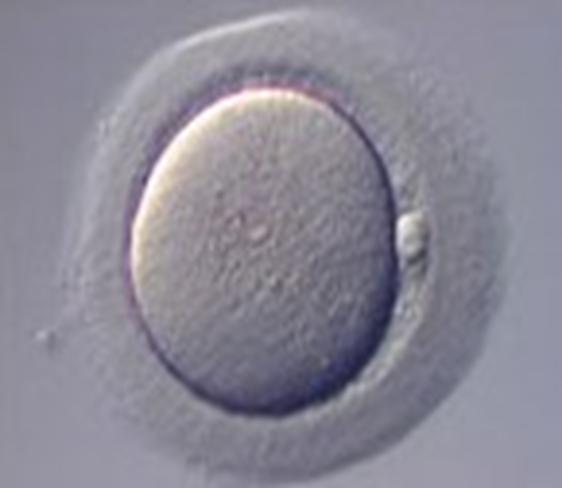 Mature oocyte
[Speaker Notes: Cumulus cells are expanded Luteinized
corona cells –sunburst appearance]
Complications
The overall complication rate is <1%.
   hemorrhage
   pelvic infection
   rupture of a cyst
   laceration of sacral vein
   lumbosacral osteomyelitis
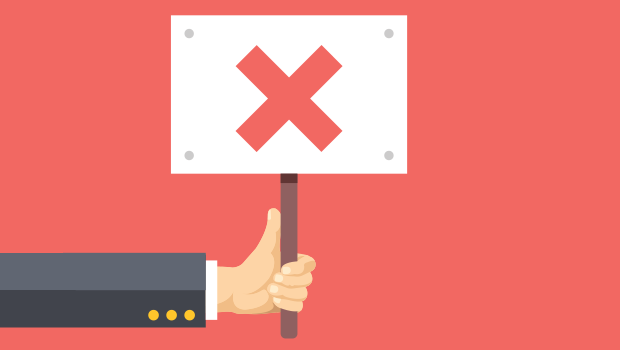 Fertilization
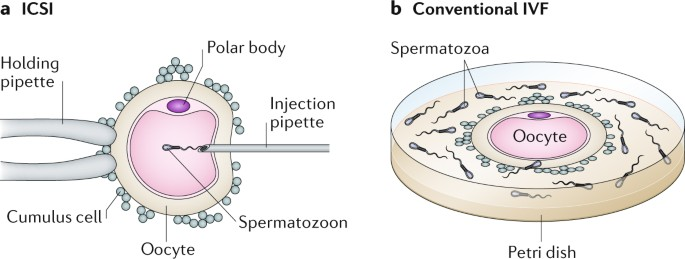 Conventional IVF: 
Each oocyte incubated with 50-100 thousand motile sperm in 5% CO2 in air, 98% humidity, 37°C for 12-18hr
Sperm preparation
A semen sample is obtained after a 3-5 days period of sexual abstinence immediately prior to the oocyte retrieval
Semen is collected by masturbation 
Sperm preparation 
      swim up density gradient 
Incubation in high protein for 0.5-4hr
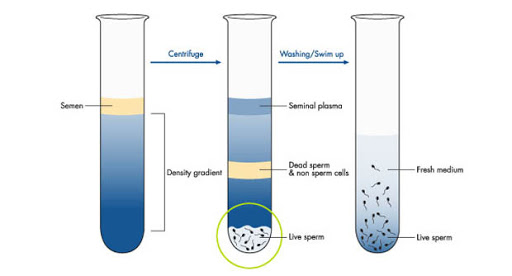 2- Intracytoplasmic Sperm Injection
Intracytoplasmic sperm injection (ICSI) is used in cases of male factor or in cases when a prior standard IVF resulted in <30% of eggs being fertilized. The advent of ICSI has revolutionized fertility treatment for couples confronting male factor infertility refractory to IUI or IVF.
ICSI involves the injection of a single sperm directly into the oocyte. 
Fertilization rates following this procedure are between 60% and 70% (comparable to the rates achieved with a standard insemination).
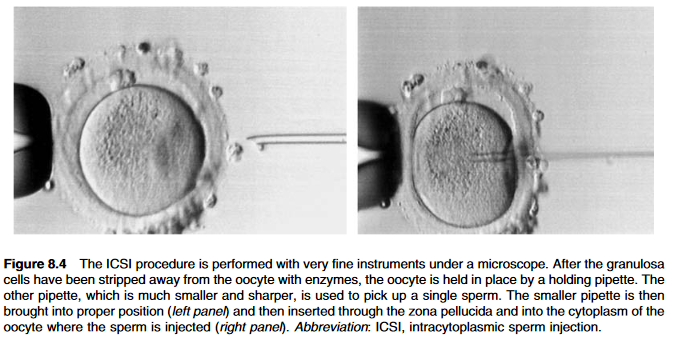 Indications of ICSI:
Male factor
Oligospermia <5%
Asthenospermia <5%
Teratospermia <4%
Poor IVF/failed IVF


in azospermic patients sperms are retrieved either from the testis or epididymis:
Epididemal sperm aspiration (MESA, open, percutaneous).
Testicular sperm extraction (TESA)
[Speaker Notes: Asthenozoospermia (or asthenospermia) is the medical term for reduced sperm motility
Teratospermia or teratozoospermia is a condition characterized by the presence of sperm with abnormal morphology that affects fertility in males.

Epididymal Sperm AspirationIn some cases of azoospermia, sperm are being produced but do not find their way into theejaculate. This may be the result of an obstruction (e.g., previous vasectomy, infection),congenital absence of the vas deferens, or in cases of severely impaired sperm production. Inthese cases, aspiration of epididymal sperm or testicular sperm by a urologist may beconsidered. In years past, the only way to aspirate epididymal sperm was via the microscopicepididymal sperm aspiration (MESA) procedure. This procedure is performed in the operatingroom under general anesthesia. More recently, the percutaneous epididymal sperm aspiration(PESA) procedure has become more popular. It can be accomplished under local anesthesia inthe office with a much shorter recuperation than the MESA procedure. If epididymal spermaspiration does not produce viable sperm, then the urologist can resort to testicular spermextraction (TESE). In all cases of sperm aspiration, the motility of the sample is quite poor sothe ICSI procedure must be performed. To accomplish this procedure, there must becoordination between the urologist and the IVF team. The sperm aspiration can be performedon the day of the oocyte recovery or prior to the IVF cycle and the samples frozen.]
Embryo culture
The morning after insemination (12-24 hrs), the eggs are examined to determine whether fertilization has occurred. 
the presence of 2 pronuclei and the extrusion of a second polar body are the criteria required to ascertain fertilization
Within a few hours the nuclei unite and the embryo will start to divide.
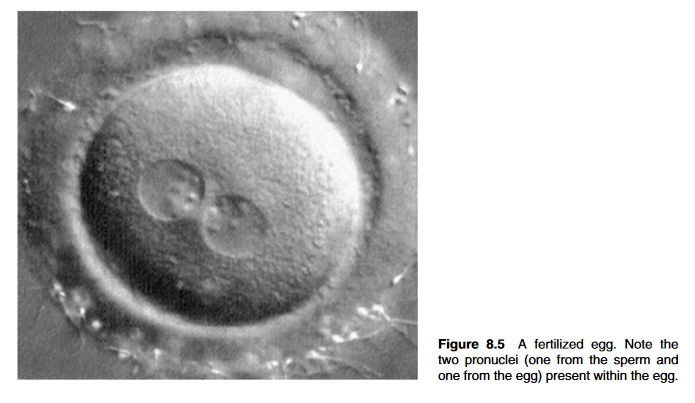 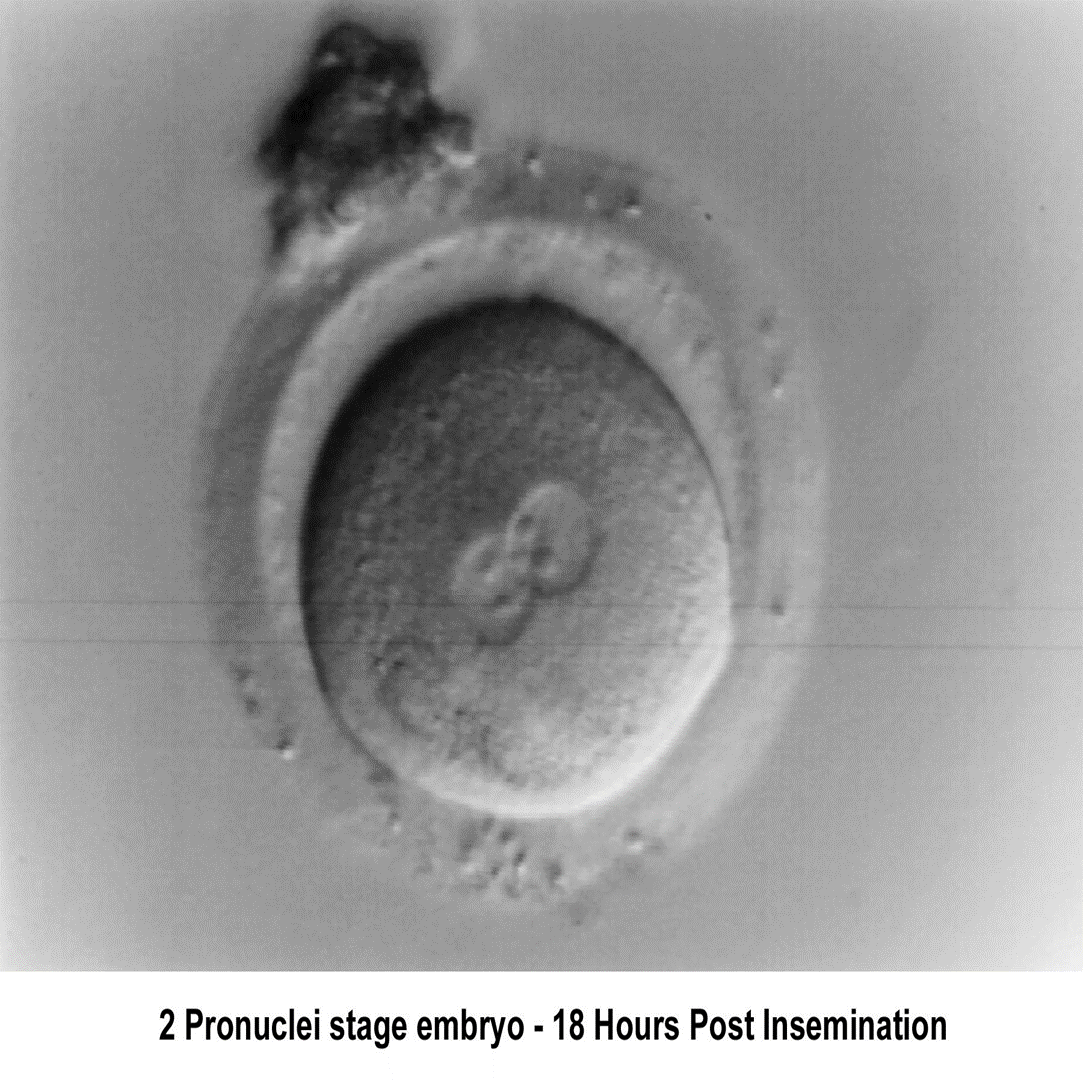 On day 3, good-quality embryos are generally between six and eight cells. To continue embryonic development in the laboratory from day 3 forward, a different culture media environment is needed. Commercially available culture media systems have been developed which allow the day 3 multicellular embryo to develop into a blastocyst on day 5. 

The advantage of waiting until day 5 is that it does provide additional time to select the better-quality embryos since only 50% to 60% of embryos have the ability to develop into blastocysts and therefore fewer embryos are transferred. 

However there are disadvantages of waiting until day 5. The blastocyst culture environment may not be optimal for all embryos, and freezing of extra blastocysts on day 5 is not as efficient as freezing extra multicellular embryos on day 3. Another disadvantage is that there is a higher chance of monozygotic twinning with a day 5 versus a day 3 transfer.
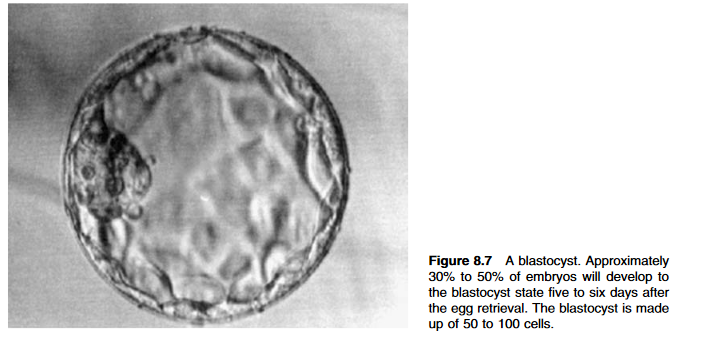 Advantage of blastocyst culture
Single cell is taken from each embryo and tested using PCR or (Fluorescence in situ hybridization)  FISH techniques:
- Aneuploidy
- Structural abnormalities (translocations, inversions)
- Inherited gene disorder
     Cystic  fibrosis 
     Thalassemia  
     Hemophilia
     Duchene muscular dystrophy
True viability assessment
Developmental potential
Synchronize the stage of development
Reduce risk of expulsion
Allows Preimplantation Genetic Diagnosis
Fewer embryos can be transferred.
[Speaker Notes: Preimplantation Genetic DiagnosisIn the past when a couple was at risk of having a child with a genetic condition, the onlyoptions for genetic diagnosis were a chorionic villous sampling or a genetic amniocentesis.These choices are not optimal since terminating a pregnancy can be quite stressful and formany couples is not considered an option. Preimplantation genetic diagnosis (PGD) providescouples with another option. The refinement of micromanipulation techniques has providedthe ability to perform genetic diagnosis on a single blastomere that is removed from theembryo prior to transfer. The first successful case of PGD was performed in 1990 for a couplewho were at risk of having a child with cystic fibrosis. Since that time, centers worldwide havedeveloped the expertise to perform PGD. It can be performed for autosomal recessive anddominant conditions, to assess aneuploidy and for translocations. PGD is an emergingtechnology, and as more and more genetic probes become available, there will be an increaseddemand for this procedure.]
EMBRYO TRANSFER
The embryo transfer can be performed either three or five days after the egg retrieval. There is a great deal of controversy regarding which is more optimal. 

The recommended number of embryos to transfer is determined by the woman’s age and the timing of the embryo transfer. We perform the embryo transfer under abdominal ultrasound guidance. A full bladder creates a window so the uterus can be easily visualized. An echogenic catheter can be easily seen as it courses through the cervical canal and up into the cavity. The catheter is positioned 1 to 2 cm from the top of the cavity where the embryos are placed. Extra embryos that are of satisfactory quality can be frozen and stored for future use. A serum pregnancy test is performed 11 days later
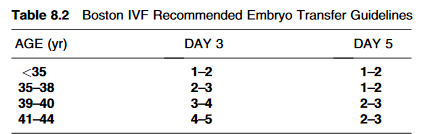 [Speaker Notes: We usually transfer 2 embryos]
Transfer technique
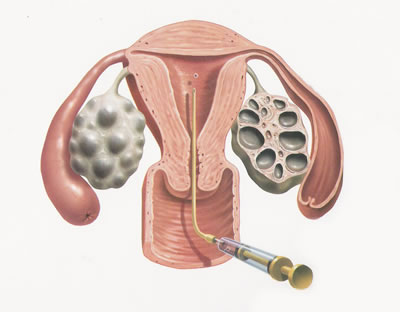 Cervical mucus plug aspirated slowly
No blood on catheter tip
Catheter tip examined microscopically after transfer
Soft catheter
Volume of media < 50 micro L
Catheter tip 0.5 cm below fundus
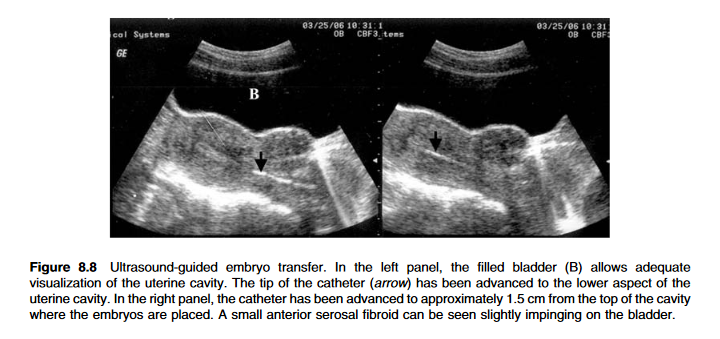 Natural Cycle IVF: For couples who want to minimize the risk of a multiple pregnancy or would like to avoid the risks of the ovulation induction drugs, a natural cycle IVF approach can be considered. The woman undergoes monitoring with blood work and ultrasound examinations beginning on cycle day 10; hCG is administered when a mature follicle is identified. If an LH surge occurs, then the cycle must be canceled. The goal of the natural cycle approach is the retrieval of oneegg and the replacement of one embryo. The success rate is much lower (<5%) than conventional IVF, which is a major disadvantage of this approach.
[Speaker Notes: Gamete Intrafallopian TransferThis treatment involves the first two steps of IVF treatment: ovulation induction and eggretrieval. In contrast to IVF, the gamete intrafallopian transfer (GIFT) procedure places the eggsand sperm in the fallopian tube, allowing the tube to be the natural incubator. Usually, four tosix eggs are replaced. The disadvantage of the GIFT procedure is that a laparoscopy has to beperformed under general anesthesia. A prerequisite to performing the GIFT procedure is thatthe woman must have at least one normal fallopian tube. This procedure was quite popular inthe 1980s but is rarely performed nowadays due to the high success rates with IVF. Actuallyless than 1% of assisted reproductive technology (ART) procedures are GIFT. Indications forresorting to GIFT include altered cervical anatomy that prevents a successful uterine transfer,or preclusion of IVF due to religious reasons.Tubal Embryo TransferThis treatment involves the first three steps of IVF: ovulation induction, egg retrieval, andfertilization of the eggs in the laboratory. In contrast to IVF, the tubal embryo transfer (TET)procedure involves the laparoscopic placement of the embryos in the fallopian tube(s),allowing the tube to be the natural incubator. Usually, two to four embryos are replaced. Thedisadvantage of the TET procedure is that two separate procedures requiring anesthesia areperformed, including the egg retrieval and a laparoscopy. This procedure is rarely performedbut might be considered when there is altered cervical anatomy and the GIFT procedure is notan option (i.e., when the ICSI procedure is required).]
Embryo cryopreservation
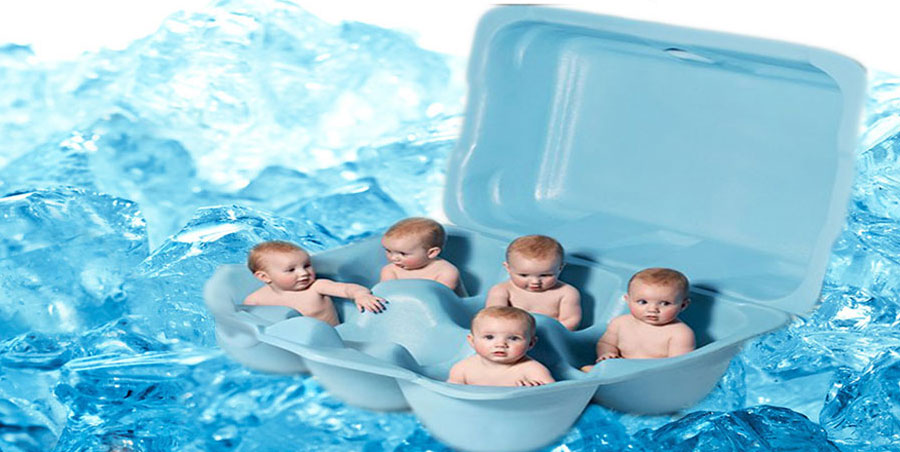 Improves cumulative pregnancy/retrieval
OHSS is avoided
can be performed at the 2-pronuclei stage, on cleaved 
embryos, and at the blastocyst stage.  
Embryo survival 50-90%
Better for zygote than cleavage stage and blastocyst
Overall success 15-20%
 The embryos are stored in liquid nitrogen (-30°C to -110◦C) for a period previously agreed upon by the IVF program policy and the patient (indefinite time).
 Most of the IVF programs store the embryos for a period of 3-5 years, 
and their subsequent disposition should be outlined in the consent form, to include
(1) embryo donation to another couple
(2) donating the embryos for research
(3) disposition of the embryo after thawing.
[Speaker Notes: (All stage of Embryo can be frozen)

Frozen Embryo Transfer
Embryos that are cryopreserved during an IVF cycle can be replaced after a spontaneous ovulation (natural cycle) or the creation of an “artificial” endometrium with estrogen and progesterone. The success rate following this procedure is generally lower than the transfer of fresh embryos but dependent on the number and quality of embryos that are transferred. The main advantage of a frozen embryo transfer as compared to a medicated IVF cycle is that ovulation induction drugs are not taken and, obviously, the oocyte retrieval is not performed. It is reassuring that there is no increased risk of congenital anomalies in infants born following the transfer of cryopreserved embryos.]
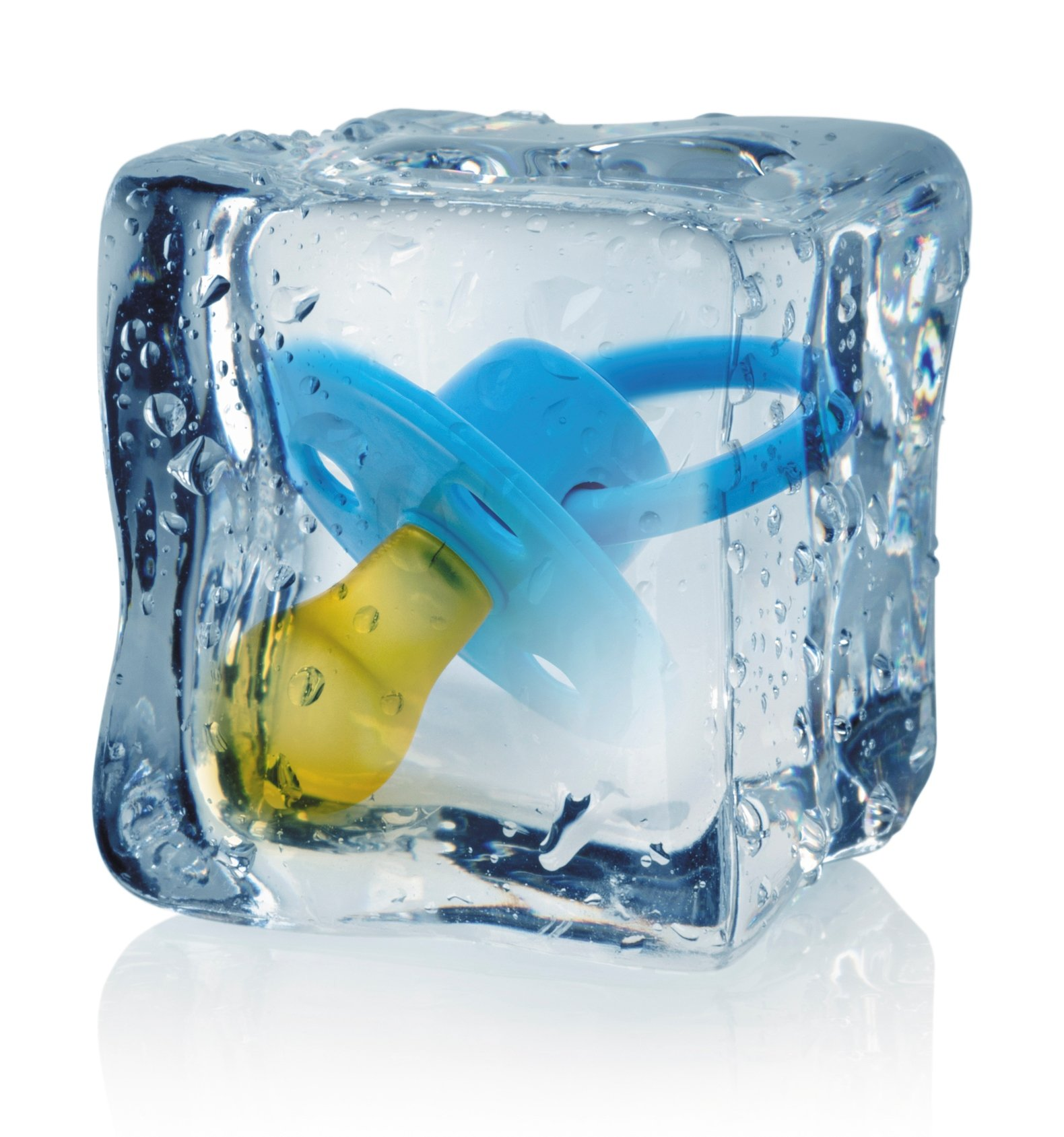 Oocyte cryopreservation
Oocyte freezing is another emerging technology. The oocyte, in contrast to the embryo, is quite sensitive to the cryopreservation process. This is related to the high water content in the egg, which predisposes it to ice crystal damage. Recently, breakthroughs have been made in the technique resulting in improved survival at the time of thawing. There are two main laboratory methods to freeze human eggs: 
Slow freezing which involves gradual freezing in a programmable freezer, 
Fast freezing (vitrification) in which the eggs are frozen very rapidly. 

The indications for oocyte freezing are many fold. It gives opportunity to women undergoing cancer treatment to preserve fertility. It also would benefit the younger woman who doesn’t anticipate motherhood in the near future and wants to preserve her fertility. Finally, couples undergoing IVF could freeze extra eggs instead of embryos. Once the couple decides that their family is complete it is much easier emotionally to discard frozen eggs instead of frozen embryos
Luteal Phase Support
It is standard to administer progesterone following the egg retrieval. 
Natural progesterone is available and can be administered orally (300-800mg/d), vaginally (100-600mg/d) or by intramuscular injection (25-50 mg/d). 
If pregnancy occurs, the progesterone may be continued for a period of time (5 weeks) or until fetal viability is confirmed. 
hCG injections (1500-2500 IU every 3 days, 3 doses beginning the day after the oocyte retrieval) can be administered in the luteal phase. However, hCG is rarely used to supplement the luteal phase due to the higher incidence of ovarian hyperstimulation syndrome.
Results of IVF
-30% pregnancy/retrieval
Results are better with 
<35 year
previous live birth
previous success IVF
Poor result 
diminished ovarian reserve
uterine factor 
multiple factors
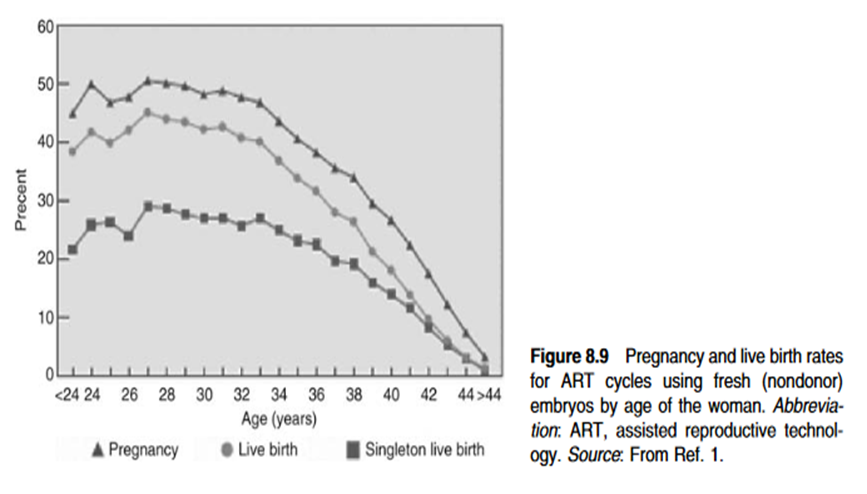 Multiple pregnancy (35% of ART) 
30.7% are twins
4.3% are triplets
3%  in general population

Risks of IVF:
Ectopic pregnancy 5%
OHSS 5%
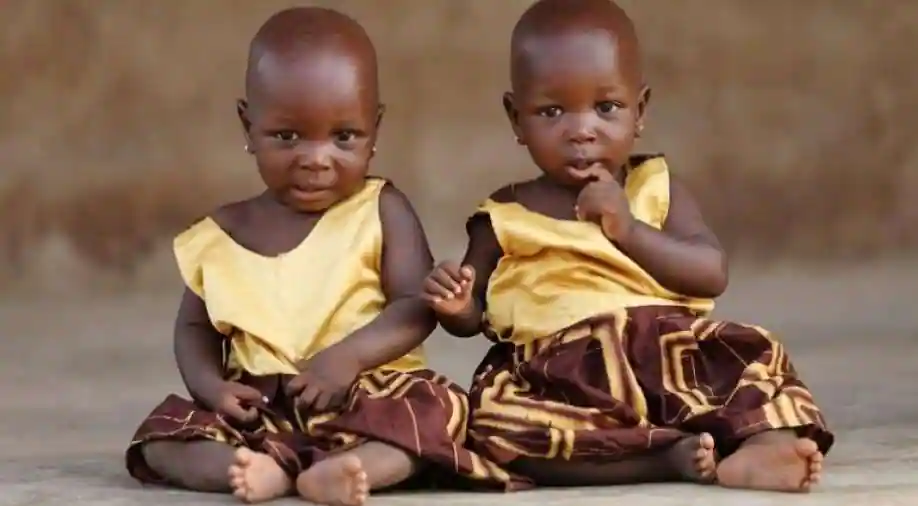 Ovarian hyperstimulation syndrome 
By : Baker Mahmoud
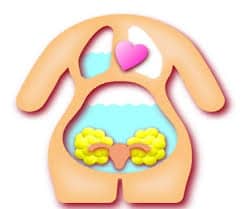 Definition
iatrogenic complication for ovarian stimulation by assisted reproduction technology and other infertility treatments
 mainly when injectable ovulation induction drugs are used as HMG, FSH, rFSH.      
                                    
Incidence: -Mild OHSS; 8 – 23%.     
                     - Severe OHSS: 3.5-8%
[Speaker Notes: ovarian enlargement and/or ascites, pleural effusion, oliguria, hemoconcentration, thromboemolism, and electrolyte disturbances which may be life threatening.]
Risk factors
Primary risk factors (patient-related): 
1. Young age 
2. Previous OHSS
 3.polycystic ovary syndrome (PCOS) 
4.Low body weight
 Pure FSH: OHSS is reported to be lower than HMG (FSH+LH) in these cases.
Clomid: usually mild degree occur in 13.5%. 
Luteal phase support: 
   risk increased with HCG and decreased with progesterone.
Conception cycles: 
   3-4 times more risk for OHSS
[Speaker Notes: increased capillary permeability specially  from the enlarged ovaries leading to extravasation of fluid into the abdominal cavity causing:      
      1-Asctes.                    
      2-Hemoconcentration.       
      3-Hypotension.       
      4-Decreased renal perfusion which leads to sodium           and water retentions.            
N.B: Renal failure may occur in the final stage due to sever volume depletion.]
classification of OHSS
Classification of OHSS
Complications of OHSS:
1-Thromboembolic complications.
2-Liver dysfunction: liver enzymes are elevated in 15% and     persist for 2 months after. 
3-Respiratory complications: (adult respiratory distress  syndrome
4-Renal complications: renal failure due to hypoperfusion.
5-Adnexal torsion: due to enlargement, however laparoscopic    unwinding is successful.
6-Internal hemorrhage.
 7-Abortion rate: Increased form 30% to 50% in OHSS stimulated cycles. .
PREDICTION OF OHSS:
It is concluded that combined E2 plasma level + U/S folliculometry are accurate
combination for:
               -Predicting OHSS and in,
        -Determining the optimum time and    safety for giving hCG.
PREVENTION OF ohss:
1- Withhold HCG administration:
 2. Luteal phase support: use of progesterone, no HCG.
3.Follicular aspiration: it was suggested that aspiration of the follicles is protective against OHSS.
 4- Cryopreservation of embryo with subsequent replacement in non stimulated or natural cycle.
5 - Intravenous albumin administration  
6-Hydroxyethyl-starch:  Large molecule, long 1/2 life.
7- Immunoglobulin:
     IgG, IgA gammglobuins have low level in patient with severe OHSS. When given IV reduce the  severity.
8- Corticosteroids 
9. Cabergolin
Diadnosis
Examination 
General: dehydration oedema (pedal, vulval and sacral); heart rate, respiratory rate, blood pressure body weight 
Abdominal: Ascites palpable mass Peritonism measure girth 
Respiratory: pleural effusion Pneumonia pulmonary oedema
Investigations 
1. Full blood count Haematocrit (haemoconcentration) 
2. CRP (severity) 
3. Urea and electrolytes (hyponatraemia and hyperkalaemia) 
4. Serum osmolality (hypo-osmolality)
 5. Liver function tests (elevated enzymes and reduced albumin) 
6. Coagulation profile (elevated fibrinogen and reduced antithrombin)
 7. hCG (to determine outcome of treatment cycle) if
U/S for diagnosis of ovarian Hyperstimulation Syndrome
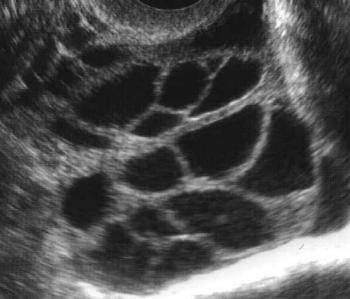 [Speaker Notes: follicles  more than 2cm filled with fluid or sometimes  blood]
Treatment
A- Mild cases: Spontaneous recovery within 2-3 Wk (conservative measures and follow up)
 
B- Moderate and severe cases:
      1-General treatment:                                                                                           
        a- Hospitalization and reassurance.                                                                                        
        b- Observations; (ICU)
Medical treatment:
a- Circulation and electrolytes:                                                                        
•  Preserve the intravascular volume and renal perfusion.
•  Done using colloid plasma expanders or human albumin, (effect is temporary)
•  Sodium and water restriction (non effective).

b-Symptomatic treatment:
                  -Analgesia: paracetamol and opoids.  
                  -Antiemetics: metoclopramid.
Medical treatment:
c-Prevent TE{Thromboembolism} through:
Anticoagulant therapy:    
d- Antihistamines: was suggested to cause stabilization of capillary membrane.                  
e- Dopamine: in oliguric cases to improve perfusion and avoid renal failure.
AVOID:
1- Anti-PG: disturb renal function.
2- Danazol: ineffective.
3- Diuretics: used only in pulmonary edema.      

    NEVER to use Diuretics before proper intravascular volume replacement to avoid further renal hypoperfusion
Aspiration of ascetic fluid or pleural effusion:
*Method:
    -Paracentesis or transvaginal aspiration under U/S guidance. 
    -The amount of aspirate ranges from 200-1400 ml/session.
*Advantages:
•   Improvement of respiration .
•   Decrease abdominal discomfort..
•  Increase venous return and COP.
•  Increase urine output and createnine clearance reflecting improving renal functions.
Surgical treatment:
*Indications of surgery in severe OHSS:
a- Signs of intraperitoneal Hemorrhage and/or rupture of ovarian cyst.
b- Adnexal torsion.
Laparotomy: should always be avoided and if deemed necessary, measures are done to preserve (Ovary)
Thank you
Refernce 
1- doctor Adel abu-heija slides 
2-Johns Hopkins Manual of Gynecology and Obstetrics
3-https://emedicine.medscape.com/article/274143-overview?fbclid=IwAR0qIFEI8GXtqyBwtEdc2pow4G8PjHH8Uulb512GPVa5PC3VhX82IoKr0ss#a7